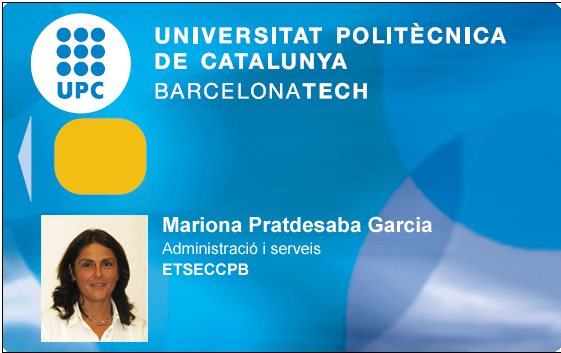 EXEMPLE
Carnet Universitari UPCMatrícula 2012-2013
Contingut
Matrícula 2012-2013. Campanya Banco Santander. 
Lliurament del carnet UPC a l’estudiantat
Punts d’atenció als usuaris del carnet UPC
Novetats
La meva foto
Consultes de la Identitat ScDID
Renovació del carnet UPC
2
Matrícula 2012-2013 Campanya Banco Santander
El Banco Santander, com cada any, estarà present durant els períodes de matrícula per recollir les fotografies de l’estudiantat de nou accés. 
Tal i com es va fer el curs passat, el document “Lliurament de la fotografia” s’imprimeix des del sistema PRISMA junt amb la documentació de la matrícula.
La Sra Mati Meneses, Directora de l’Oficina del Banco Santander situada al Campus Nord de la UPC, ha contactat amb els Caps del Serveis de Gestió i Suport per tal d’organitzar la recollida de fotos durant la campanya de matrícula.
3
Lliurament del carnet UPC a l’estudiantat
General
	Els estudiants reben el carnet al domicili del curs que han informat a PRISMA. En cas de que aquest camp estigui buit, s’envia al domicili familiar.

Incoming
	Un cop generat el carnet UPC reben un correu electrònic informant que l’han de passar a recollir a l’adreça del centre on s’han matriculat.
4
Lliurament del carnet UPC a l’estudiantat
Procés de recollida de dades de carnet per l’estudiantat Incoming
Durant el curs 2011-2012  es van implantar millores per garantir que aquest col·lectiu disposi del carnet UPC en el moment de la matriculació.
Us recordem que és necessari informar a PRISMA del “Precompromís de mobilitat” i lliurar  a l’Oficina per a l’Administració Electrònica les fotografies en format paper o bé en format digital amb els requisits que trobareu a l’annex 1 d’aquest document.
5
Punts d’atenció als usuaris del carnet UPC
S’estan desplegant els punts d’atenció als usuaris del carnet UPC (PAU). En aquests punts els usuaris poden consultar l’estat de tramitació del seu carnet i demanar duplicats en cas de deteriorament o pèrdua del mateix. 

Alguns d’aquests punts també disposen de la funcionalitat de regravació de la banda magnètica del carnet UPC.
6
Punts d’atenció als usuaris del carnet UPC
7
Novetats
Lliurament de la fotografia fora del període de matrícula.L’estudiant pot informar o actualitzar la seva fotografia accedint a la url https://www.upc.edu/identitatdigital/identitat/la-meva-foto
Servei de Consultes de les Dades de la Identitat Digital, ScDID.Properament us informarem de la posada en marxa  del Servei de Consultes de les Dades de la Identitat Digital. Mitjançant aquest portal es podran consultar dades de la identitat digital i l’estat del carnet i del certificat digital.
8
Novetats
Renovació del carnet UPC. Es prorroga la data de caducitat dels carnets de la UPC. 
La data de caducitat que consta en l’anvers dels carnets només té efectes per a serveis que es presten fora de la universitat com són descomptes en cinemes i altres facilitats que antigament promovia l’Univers.
Per a la resta de prestacions vinculades amb la mateixa universitat com són accessos, marcatges i préstecs en biblioteques, els sistemes d’informació validen que la persona sigui un membre actiu de la comunitat universitària i no fan us de la data de caducitat.
9
Annex 1 
Requisits de la fotografia del carnet
Les fotos es poden lliurar en format:
Paper, enganxant la fotografia al document "Lliurament de fotografia" que trobareu a e-secretaria 
Digital, amb els requisits següents:
totes les imatges s’han d’enviar incloses en un fitxer comprimit en format zip.
la fotografia associada a una persona s'ha d'identificar amb el format:  BDPRISMA-codi persona PRISMA.jpg
el format del fitxer de la imatge ha de ser:  
Format JPG
Resolució mínima: 100 dpi.
Dimensions de la fotografia: 181 píxels d’amplada i 220 píxels de llargada
Fons blanc